Applied Strategies in Equitable Systems
Kara Biro
State Director of Behavioral Health Crisis Care
Division of Mental Health and Addiction (DMHA)
kara.biro2@fssa.in.gov
1
988 is the new three-digit dialing code connecting people to the existing National Suicide Prevention Lifeline
2
Person-Centered & Trauma Informed
Dignity and Respect
Information Sharing
Participation
Collaboration
Safety
Trustworthiness
Peer Support
Collaboration
Empowerment – Choice
Cultural, Historical, and Gender Issues
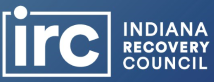 Source: Institute for Patient- and Family-Centered Care (2016)
[Speaker Notes: Dignity and Respect: Listen to and honor perspectives and choices. Values, beliefs, and cultural backgrounds are incorporated into care.
Information Sharing: Communicate and share complete and unbiased information in ways that are affirming and useful. Those in crisis receive timely, complete, and accurate information in order to effectively participate in decision-making.
Participation: Encouraged and supported in participating in care and decision-making at the level they choose.
Collaboration: All involved collaborate in policy and program development, implementation, and evaluation; in facility design; in professional education; and in research, as well as in the delivery of care.

Safety: Developing protocols, crisis settings and activities that ensure physical and emotional safety
Trustworthiness: Developing clear expectations about what will happen when people in crisis reach out for help 
Peer Support: A key vehicle toward establishing safety and hope, building trust, enhancing collaboration, and promoting recovery and healing 
Collaboration: Crisis service providers, consumers, and their families
Empowerment: Using individuals’ strengths in the development of a post-crisis plan
Choice: Informing people about their options and giving them the freedom to                                                                       select their approach
Cultural, Historical, and Gender Issues: 
Move past cultural stereotypes and biases
Leverage the healing value of traditional cultural connections 
Be responsive to racial, ethnic, and cultural needs
Recognize and address historical trauma]
988 Indiana
Vision and Mission Statements
[Speaker Notes: This vision sets person-centered care as the primary goal of the 988 system
This is important because “Systems have a tendency to produce exactly and only what you ask them to produce.”]
988 Indiana Planning Committees
[Speaker Notes: Focus groups
Listening sessions
We have to do different
Earn trust – not just build it. 
If we build a system for the most marginalized communities, it works for everyone.]
What we are building
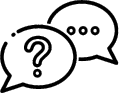 Someone to Contact
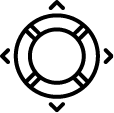 A Safe Place for Help
Indiana telephony platform
Crisis Stabilization Centers
IN Crisis Center
IN Crisis Center
IN Crisis Center
IN Crisis Center
IN Crisis Center
Standardized training and procedures
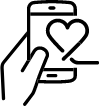 Someone to Respond
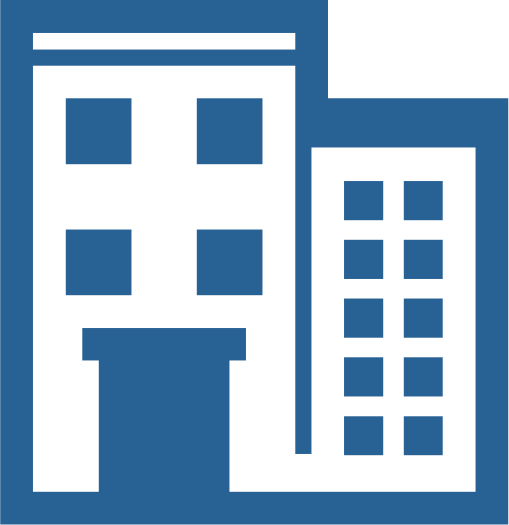 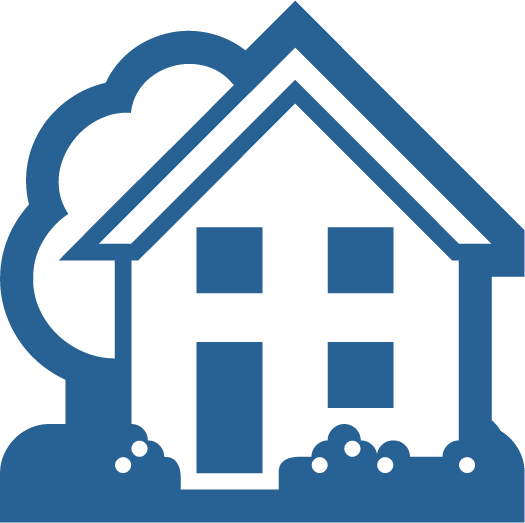 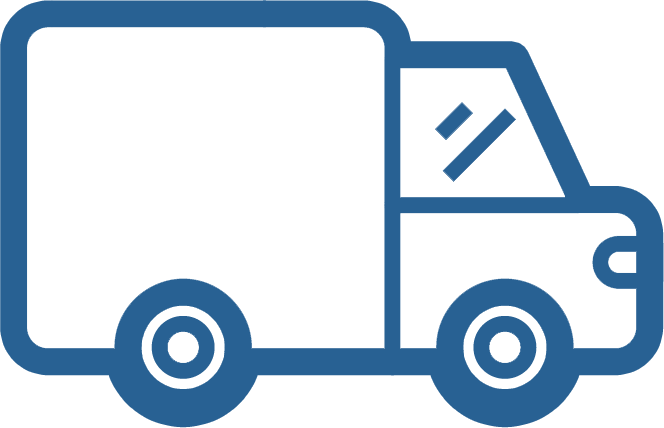 Mobile Crisis Teams
Single data collection software platform
[Speaker Notes: 988 Call centers – 5 centers – one telephony platform. 
All pillars will have standardized operations and training 
Mobile crisis teams must include a certified peer, as well as an OBHP. 
Sometimes people in crisis need somewhere else (i.e., not their home) to go for help but a hospital may not be an appropriate setting.
Crisis stabilization units across the state will be open to receive individuals whose crises cannot be resolved over the phone or by an MCT. 
Crisis Stabilization Units will operate by the “No Wrong Door” approach.
“No Wrong Door” means that providers must receive individuals brought in by MCTs and first responders.]
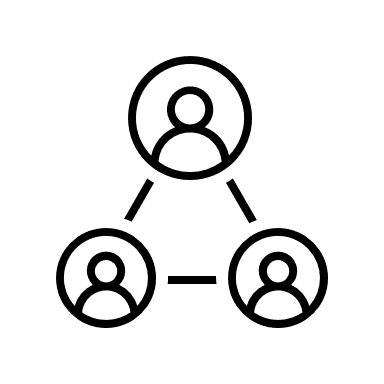 Peers are the Key to transforming
the crisis system
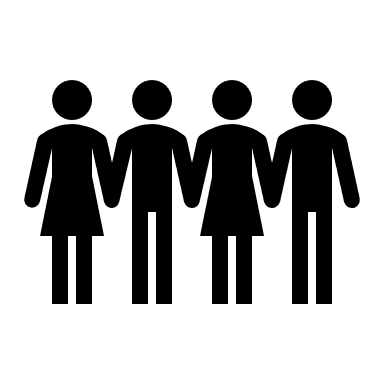 [Speaker Notes: Peers are the number 1 most trusted profession on the scene of a crisis
Second are EMS providers]
Saving lives or empowering people?
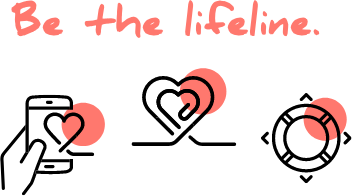 Primary goal of crisis intervention is to help people in crisis restore control in their lives (Young 2001)

Crisis Intervention is not about “rescue.” More often than not, rescuing benefits the rescuer more than the [person in crisis]; rescuers make the mistake of maintaining control over the [person in crisis] when control should be placed in [their] hands … in order to be effective … crisis intervention must be both empowerment-focused and flexible (Cavaiola & Colford, 2018, pp. 39)
988 Indiana Additional Information
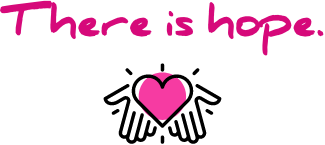 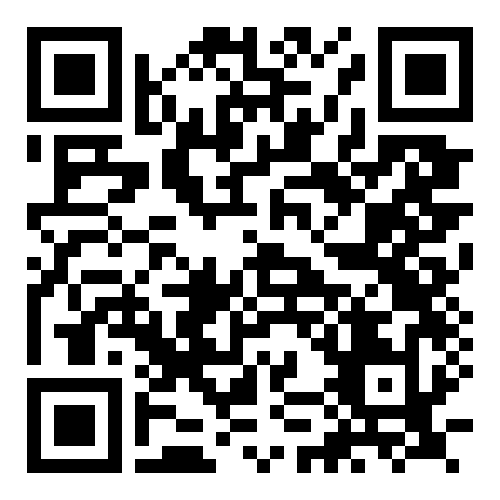 For additional information about 988 in Indiana visit
https://www.in.gov/fssa/dmha/update-on-988-in-indiana/
9
Kara Biro
State Director of Behavioral Health Crisis Care
Division of Mental Health and Addiction 
Email: kara.biro2@fssa.in.gov 
Phone: 317.903.7361
General Email: IN988Questions@fssa.in.gov